Developing of the Periodic Table and Classifying its Elements.
Meet the Elements
The Modern Periodic Table
Groups: (families) The boxes that are arranged in order of increasing atomic number into a series of vertical columns (up and down). 
8 groups total.
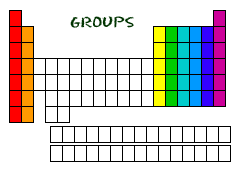 Periods: The horizontal rows (left to right) of elements.
7 periods total.
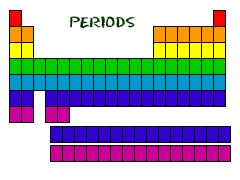 Valence Electrons
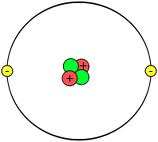 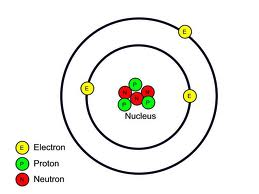 Period 1	Hydrogen	1s1 	
	
Period 2 Lithium	1s22s1   	

Period 3 Sodium	1s12s22p63s1

Period 4 Potassium	1s12s22p63s23p64s1
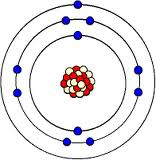 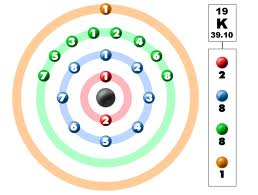 IMPORTANT
Atoms in the same group have similar chemical properties because they have the same number of valence electrons.
Group 1A Valence Electron Configuration of s1
Group 2A s2
Valence Electron and Period
Energy level of the element’s valence electrons indicates the period on the periodic table in which it is found.

Example
Period 2 Lithium	1s12s1
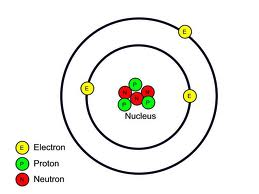 Valence Electrons and Group Numbers
Group 1A  One valence electron
Group 2A Two valence electrons
Group 8A eight valence electrons
Blocks
S-block elements
Groups 1A and 2A and H and He
Group 1A only holds 1 valence electron.
Group 2A only holds 2 valence electrons.
S orbitals only hold 2 electrons so it only spans to two groups.
P-block elements
Groups 3A through 8A.
Spans to six groups because the p orbital can hold a max of 6 electrons.
D-block elements
Contains the transition metals and is the largest of the blocks.
Energy level = n-1
Example Ni [Ar]4s13d8
 is in energy level n=4
D orbitals are n-1 = 3
Five d orbitals can hold a total of 10 electrons, so it is 10 groups.
F-block elements
Inner transition metals
Filled or partially filled s orbital and 4f and 5f
Don’t fill up orbitals in a predictable manner.
7 orbitals holding a max of 14 electrons, there are 14 columns.
The importance of the blocks
They organize our periodic table.
Period 1 = s blocks
Periods 2, 3 = s and p blocks
Periods 4,5 = s, p, d blocks
Periods 6, 7 = s, p, d, f blocks
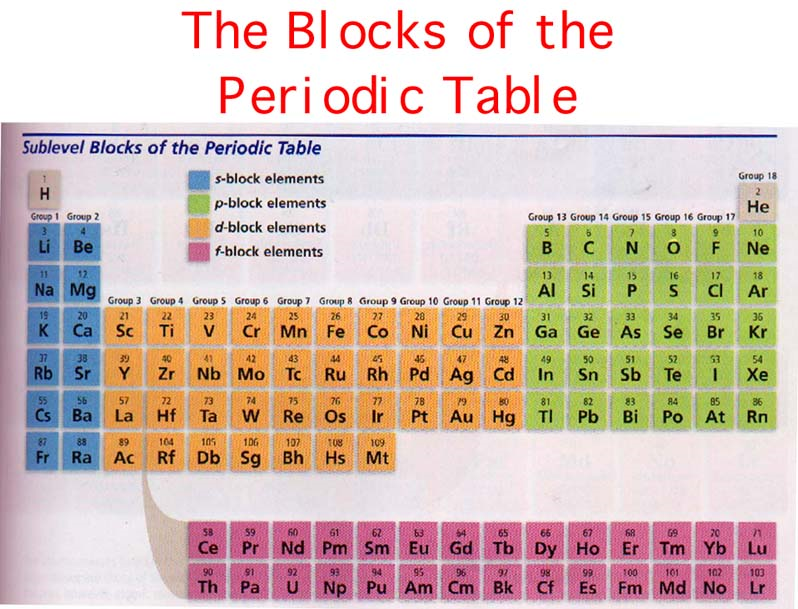 Some exceptions
Hydrogen can have the talents and electrons of two groups, one and seven. 
Helium can only have two electrons in its outer shell. 
The elements in the center section are called transition elements. They have special electron rules.
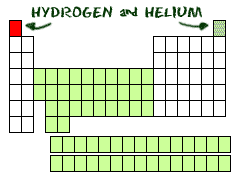 Families
Grouped together by chemical properties, usually in columns and also series.
Similar physical and chemical properties, such as:
Melting Point
Boiling Point
Valence
Reactivity
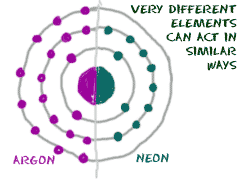 Groups
Groups are categorized with an A or a B
1A through 8A are the “main group” or representative elements because they posses a wide range of chemical and physical properties.
1B through 8B are transition elements
Metals
Metals- elements that are generally shiny when smooth and clean, solid at room temperature, and good conductors of heat and electricity.
Most are malleable and ductile, meaning that they can be pounded into thin sheets and drawn into wires.
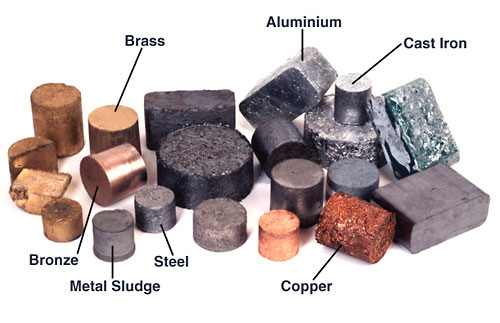 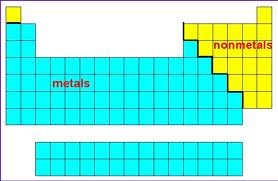 Alkali Metals
The group 1A (except H) on the left side of the periodic table.
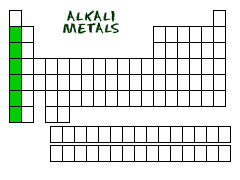 Very reactive!  Why?
Alkali Metals in Water
Alkaline Earth Metals
Group 2A elements
Each has 2 electrons in it’s outer shell
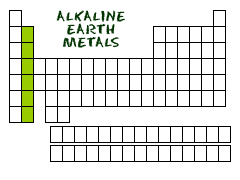 Transition elements
Able to put more than 8 electrons in their 2nd to last shell.
Up to 32 electrons
Can bond with their two outer orbitals in a variety of shapes.
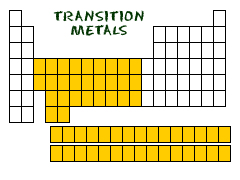 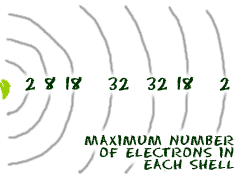 Transition metals
A type of group B element that is contained in the d-block of the periodic table and, with some exceptions.
All radioactive, some not found in nature.
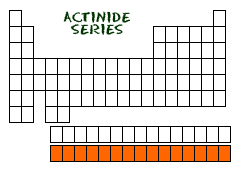 Inner Transition Metals
A type of group B element that is contained in the f-block of the periodic table and is characterized by a filled outermost s orbital, and a filled or partially filled 4f and 5f orbital.
Only found in nature.
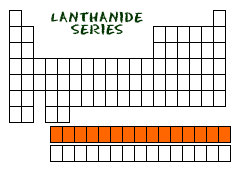 Non-Metals
Elements that are generally gases or brittle dull-looking solids.
Poor conductors of heat and electricity.
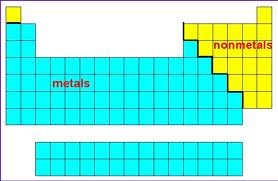 Halogens
Highly reactive group of 7A
Have 7 electrons in their outer shell
Bond very easily with things
Especially Group…
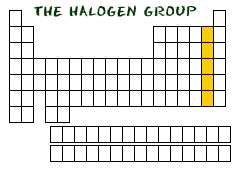 Nobel Gases (inert gases)
Unreactive group 8A.
Full outer electron shell.
8 electrons, except He (2)
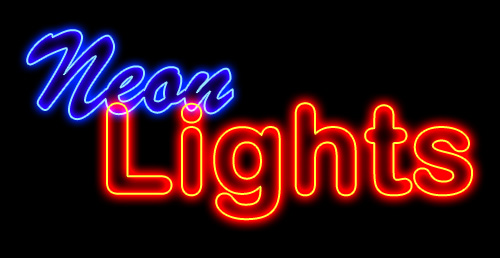 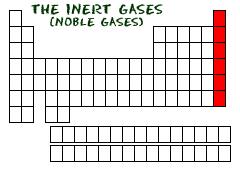 Metalloids
Elements with physical and chemical properties of both metals and nonmetals.
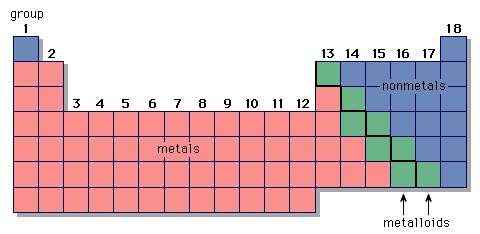 Let the Competition begin
What type of metal is Potassium?
Alkali metals

True or False.  Groups are the horizontal rows going left to right.
False. Periods are.

What is the electron configuration of Sodium?
1s12s22p63s1
How many valence electrons alkaline earth metals have?
Two

What is unique about nobel gases?
They have a full outer orbital with 8 valence electrons and are NONREACTIVE.

Give me three of the four characteristics that metals have?
Shiny and smooth when clean
Solid at room temperature
Good conductors of heat and electricity
Malleable and ductile
How many elements are metalloids? Name them.
8: boron, Silicon, Germanium, Arsenic, Antimony, Tellurium, Polonium, Astatine

How many groups and periods are there?
8 groups
7 periods

Fill in the blank: atoms in the same group have similar chemical properties because they have the same number of _________  _________.
Valence electrons
What colors correlate with metals, nonmetals, and metalloids.
Blue
Metals
Yellow
Nonmetals
Pink
metalloids
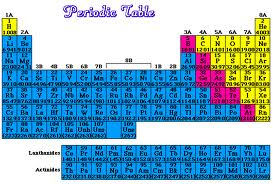 Group 7 is known as _________ and what about their electron configuration allows these elements to be grouped together?
Halogens.  They all fill up to p6 on the periodic table.

What block is Einsteinium located in?
F block

If an elements valance electrons are in the fourth energy level, what period is it located in?
Fourth period  ie [Ar] 4s23d1o4p1
Give the following information for this electron configuration: [Ar] 4s23d104p6
Element name 
Group number
Period number
Family name
Metal, nonmetal, or metalloid

Element name : Krypton
Group number: 8A
Period number: 4
Family name: noble gases
Metal, nonmetal, or metalloid: nonmetal
Final Question
Sketch the periodic table on your white board and indicate the location of:
 groups 
periods 
metals
nonmetals 
metalloids 
and s-,p-,d-,f- blocks